CÂMARA MUNICIPAL DE SINTRA
POUSADA DA JUVENTUDE DE SINTRA

RUA DR. ALFREDO COSTA
AV DR. MIGUEL BOMBARDA
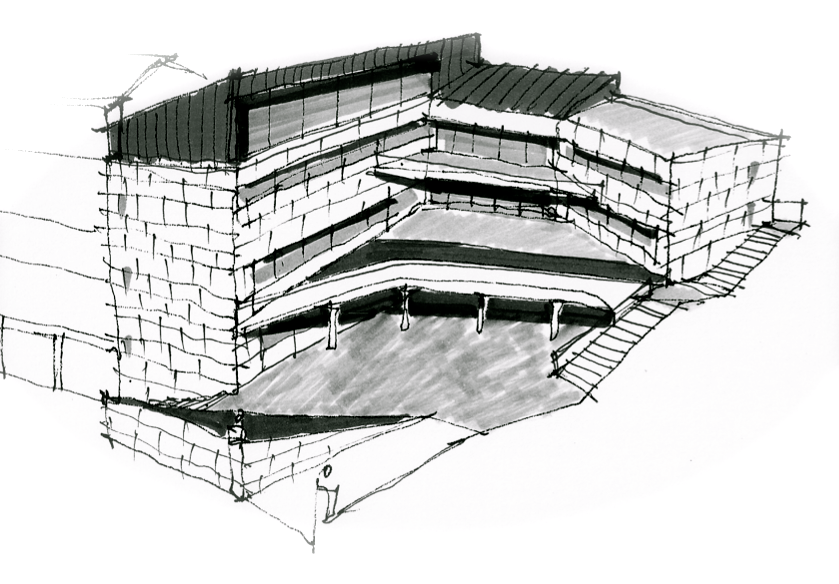 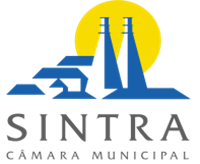 POUSADA DA JUVENTUDE DE SINTRA
LOCALIZAÇÃO
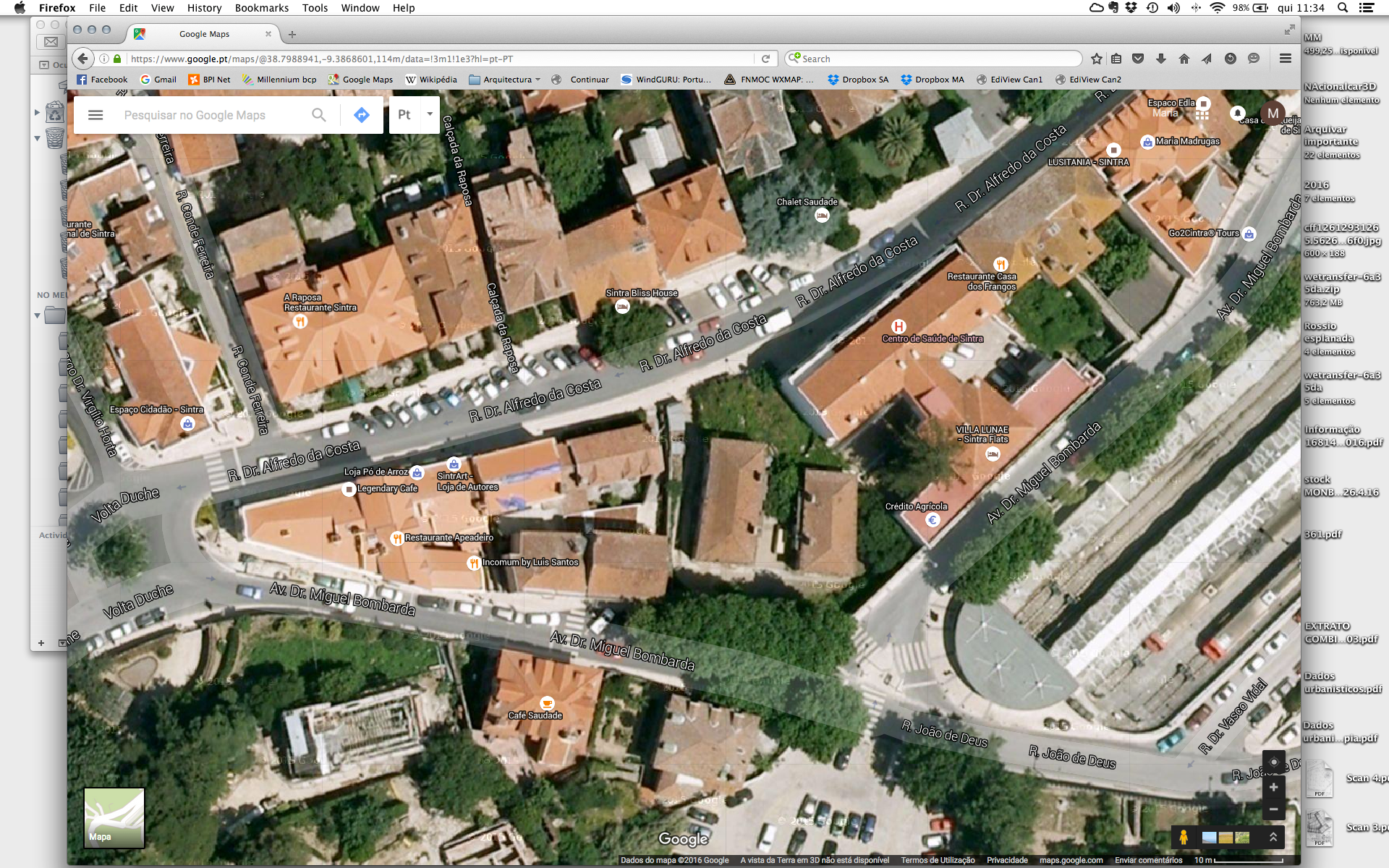 POUSADA DA JUVENTUDE DE SINTRA
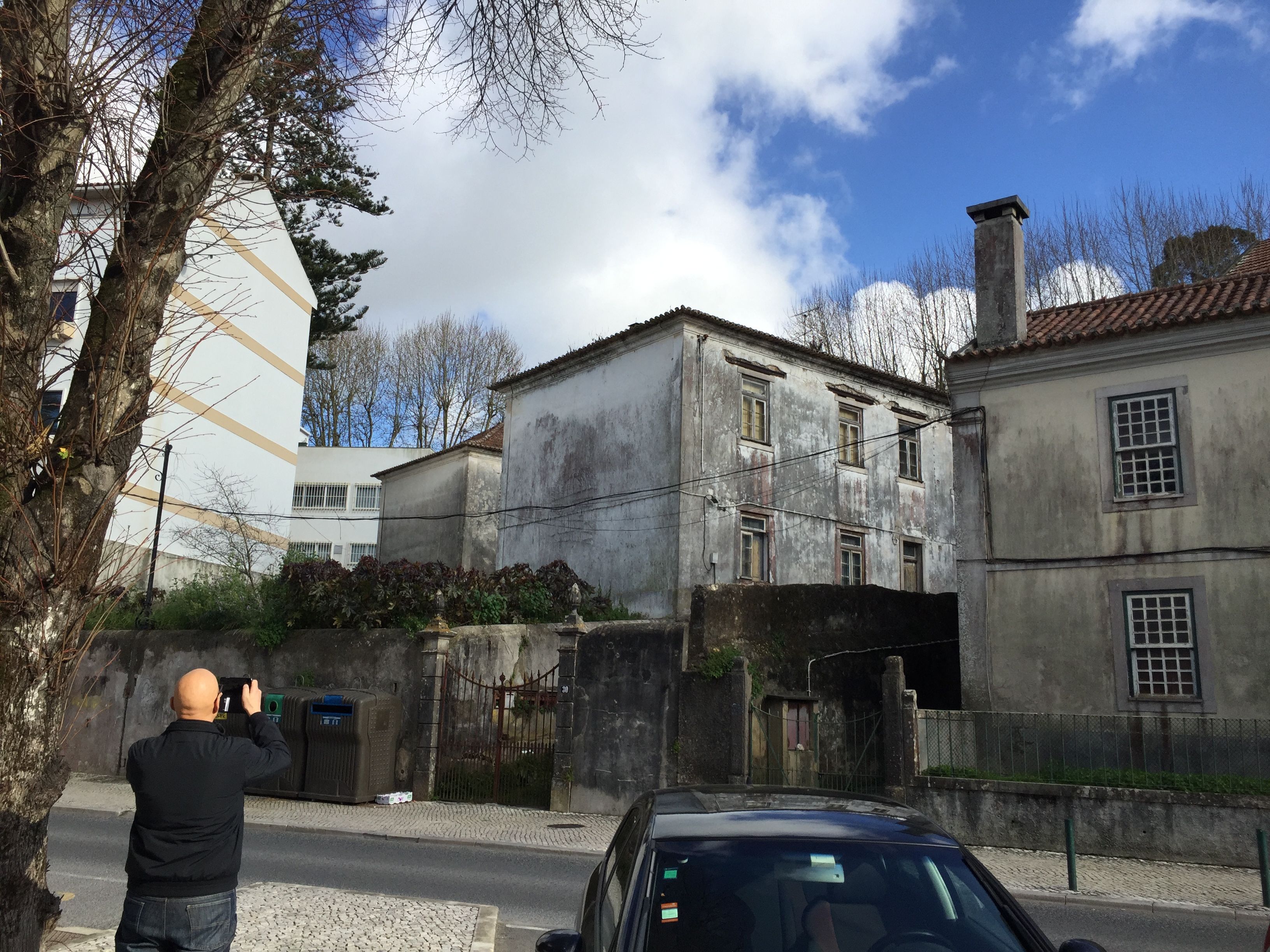 POUSADA DA JUVENTUDE DE SINTRA
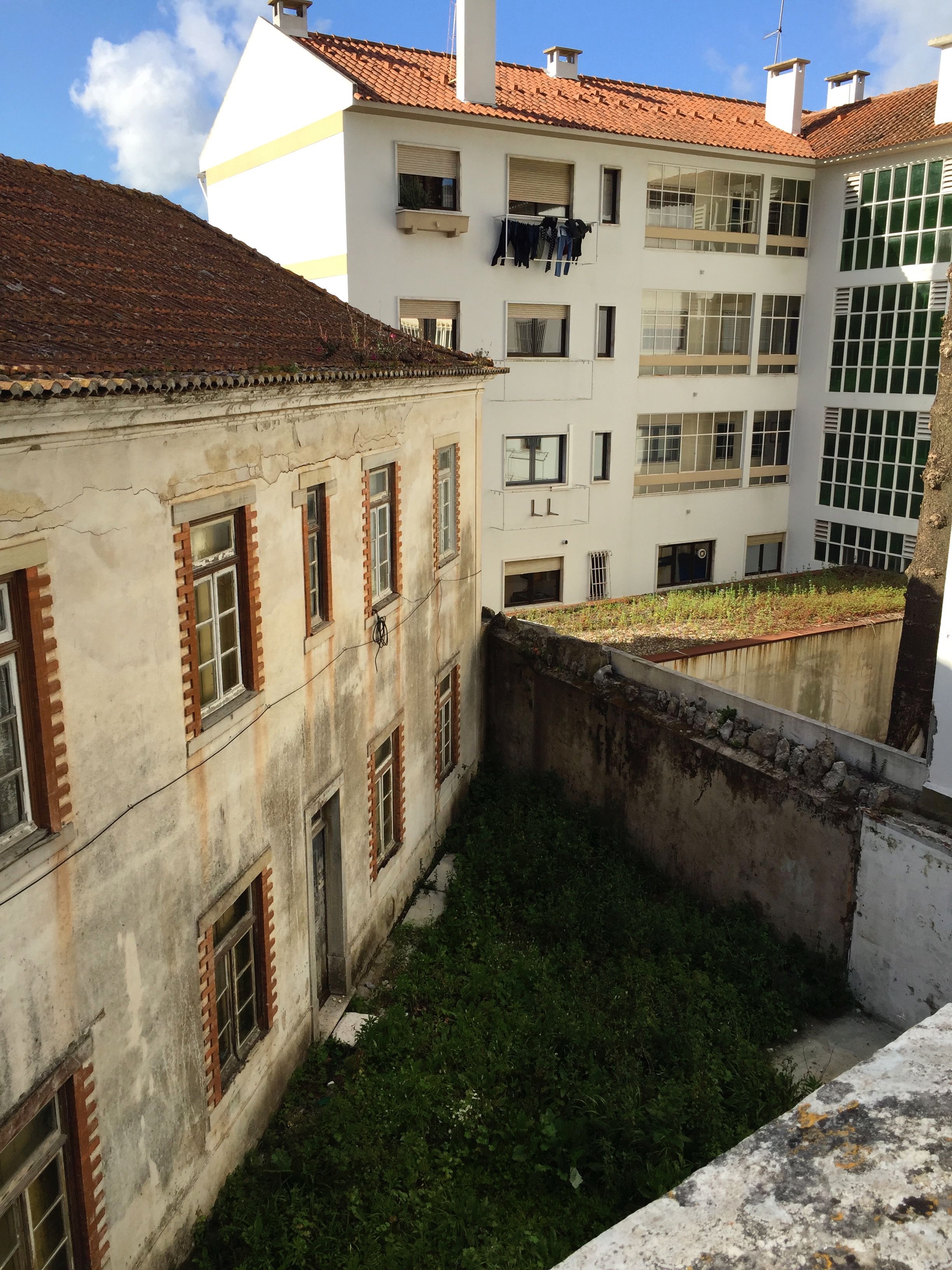 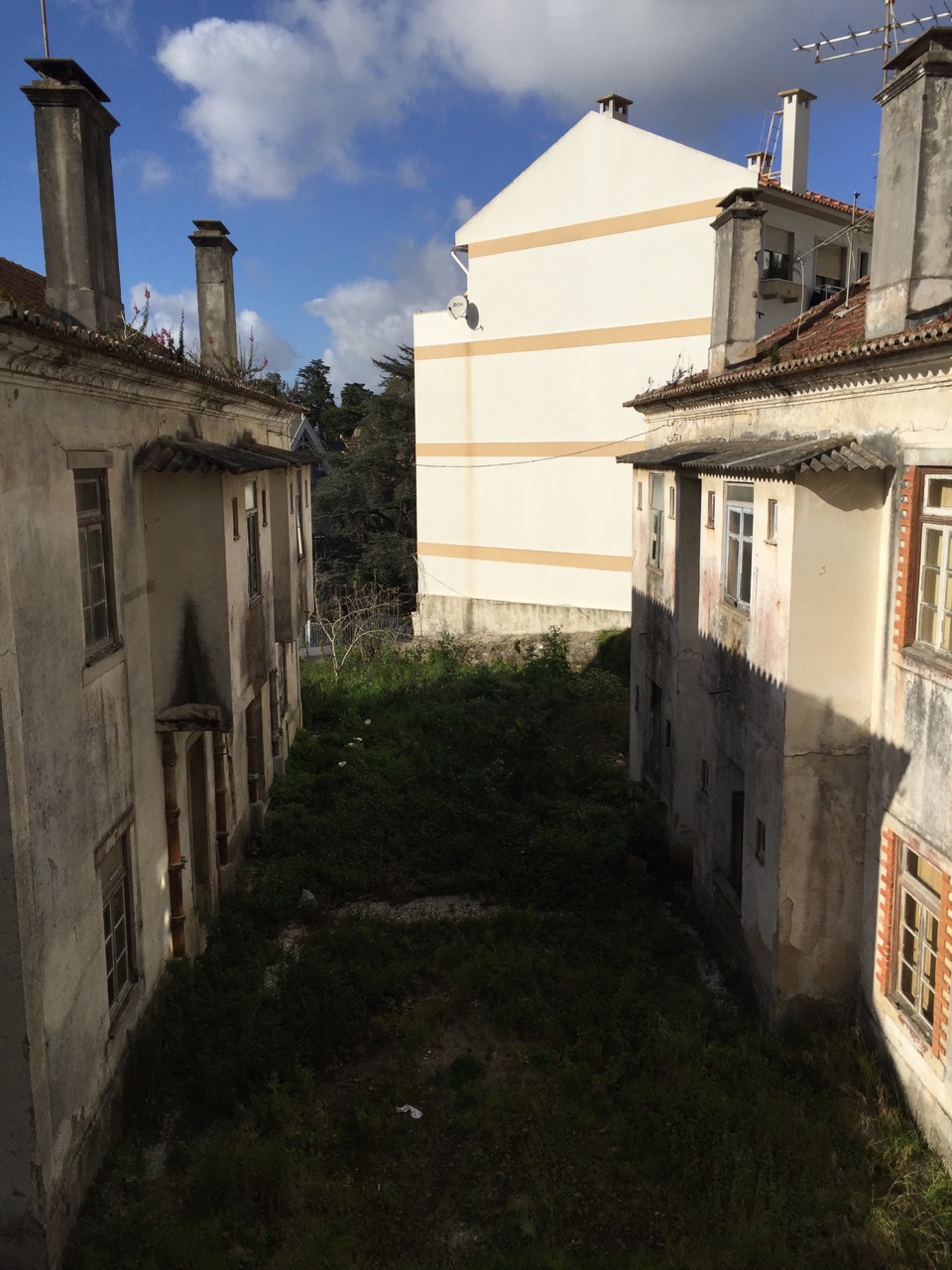 POUSADA DA JUVENTUDE DE SINTRA
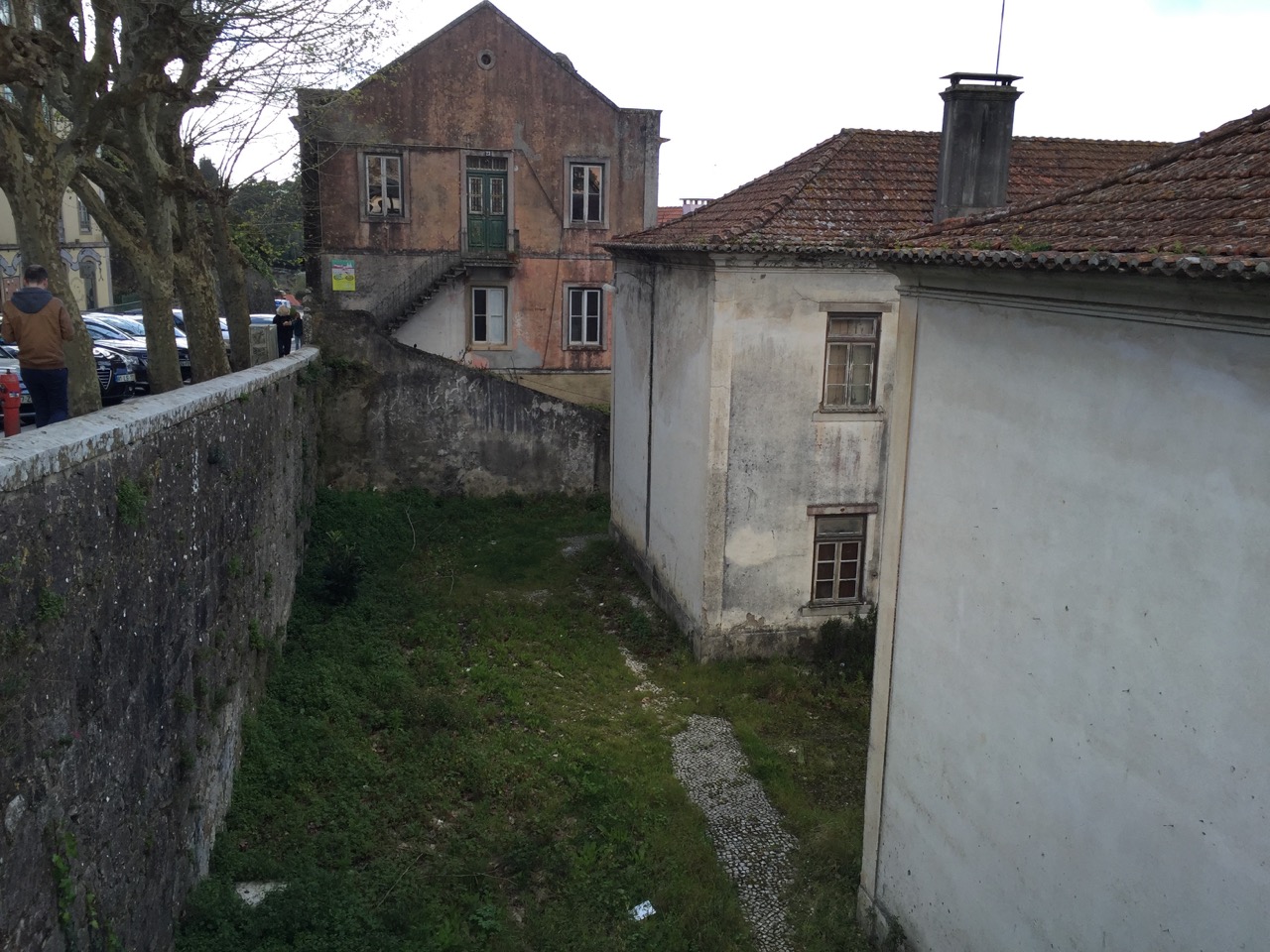 POUSADA DA JUVENTUDE DE SINTRA
CONCEITO

TRANSIÇÃO
ACESSIBILIDADE
ACOLHIMENTO
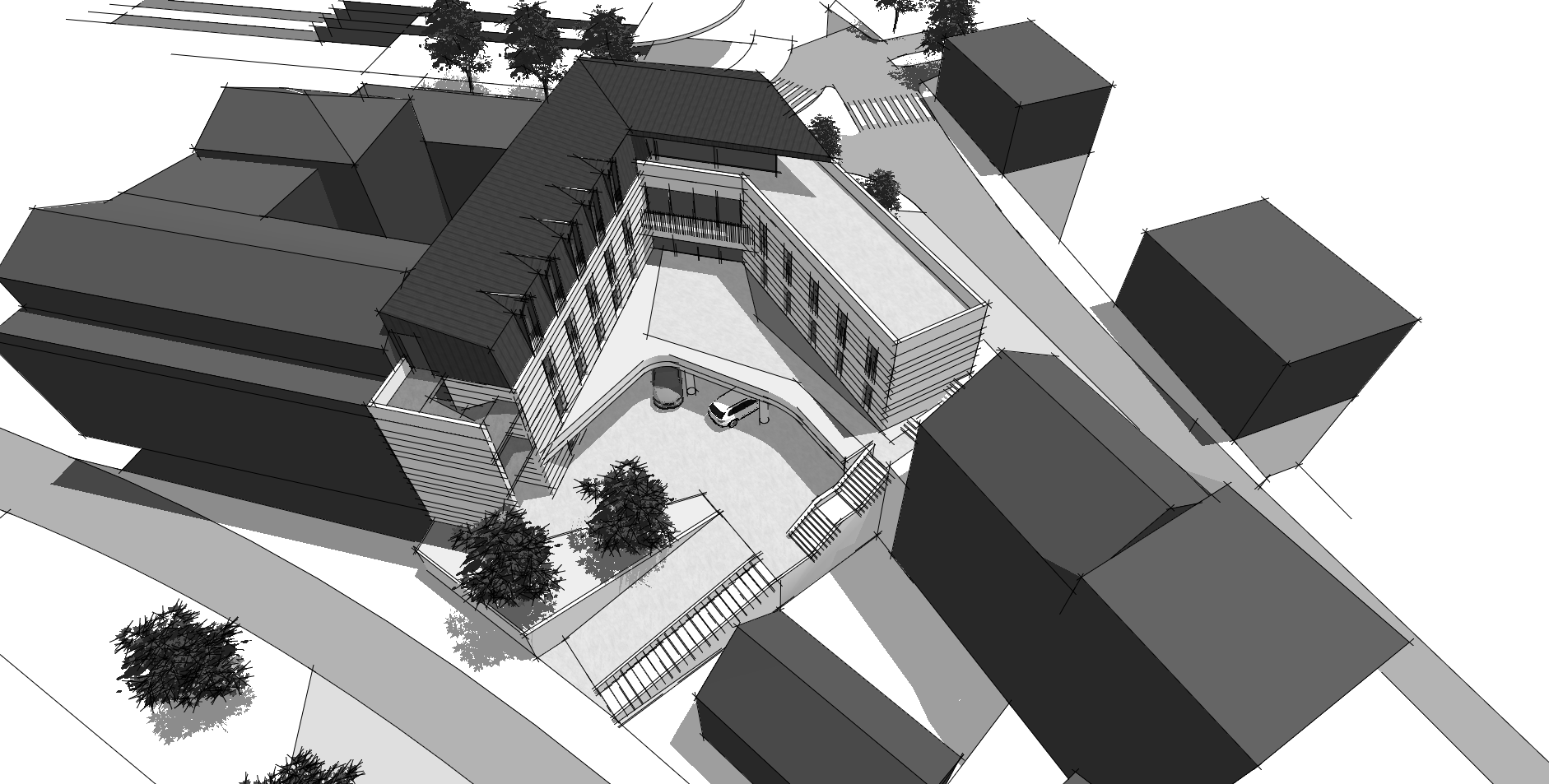 POUSADA DA JUVENTUDE DE SINTRA
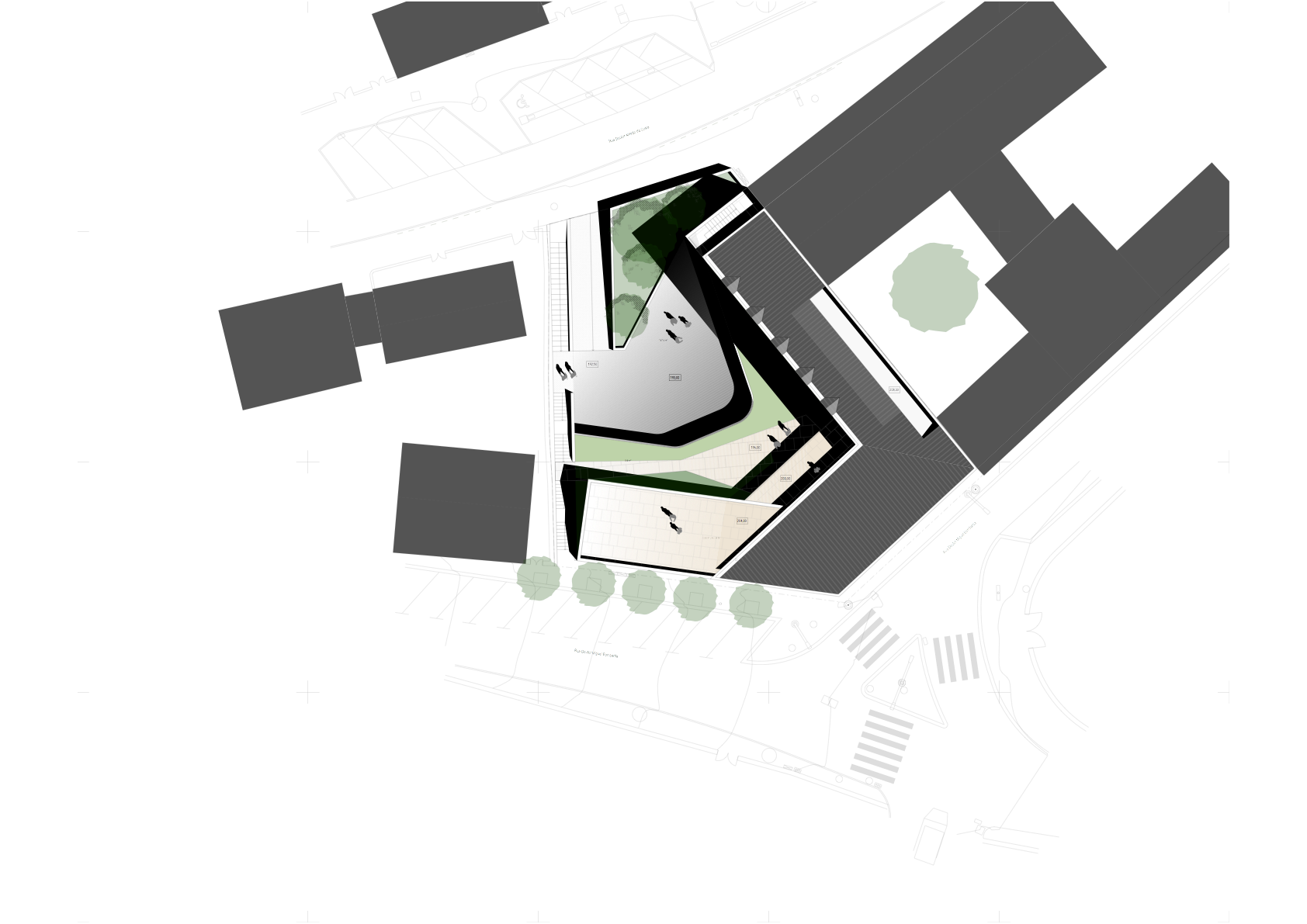 IMPLANTAÇÃO
POUSADA DA JUVENTUDE DE SINTRA
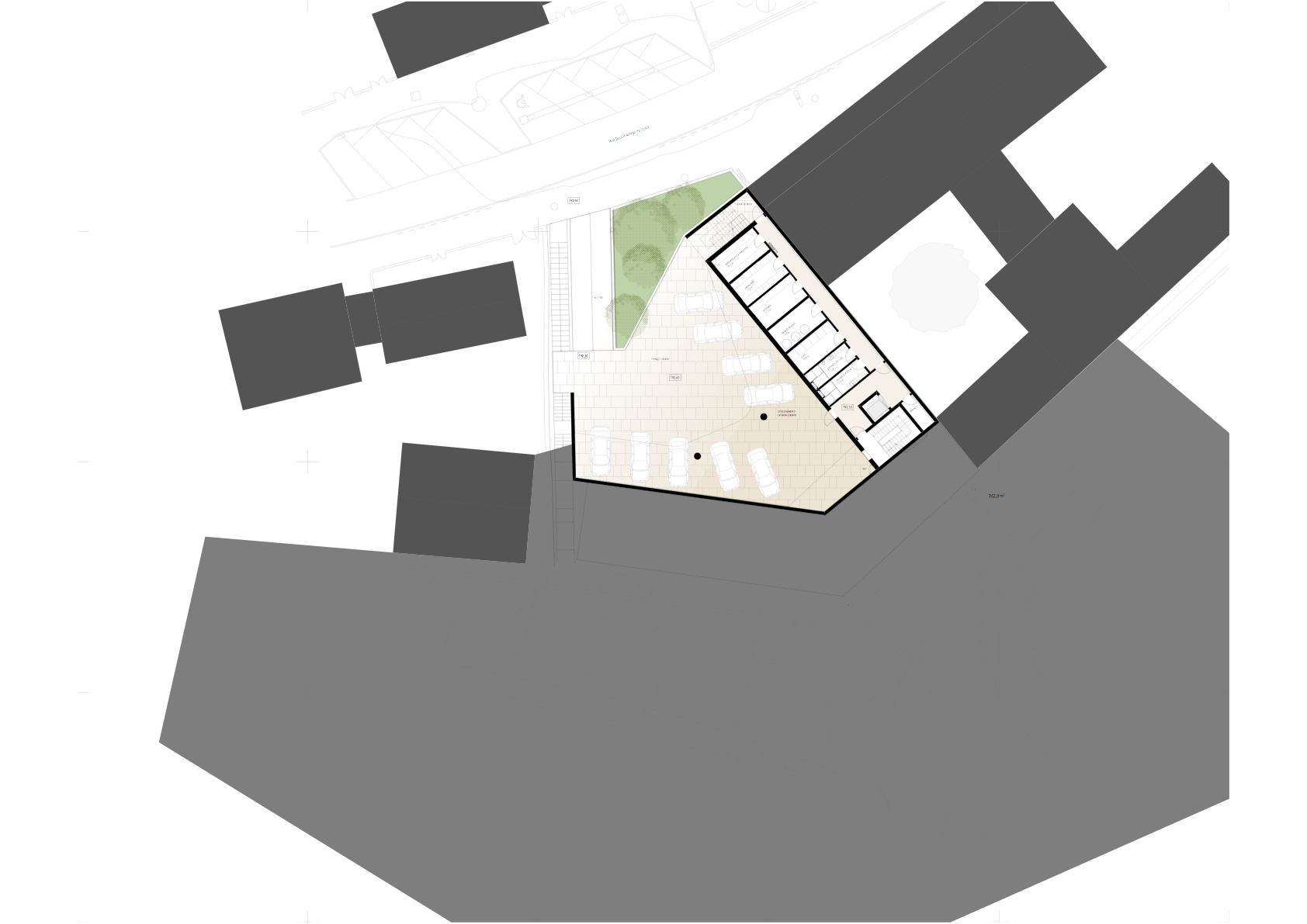 PLANTA DO PISO 0
POUSADA DA JUVENTUDE DE SINTRA
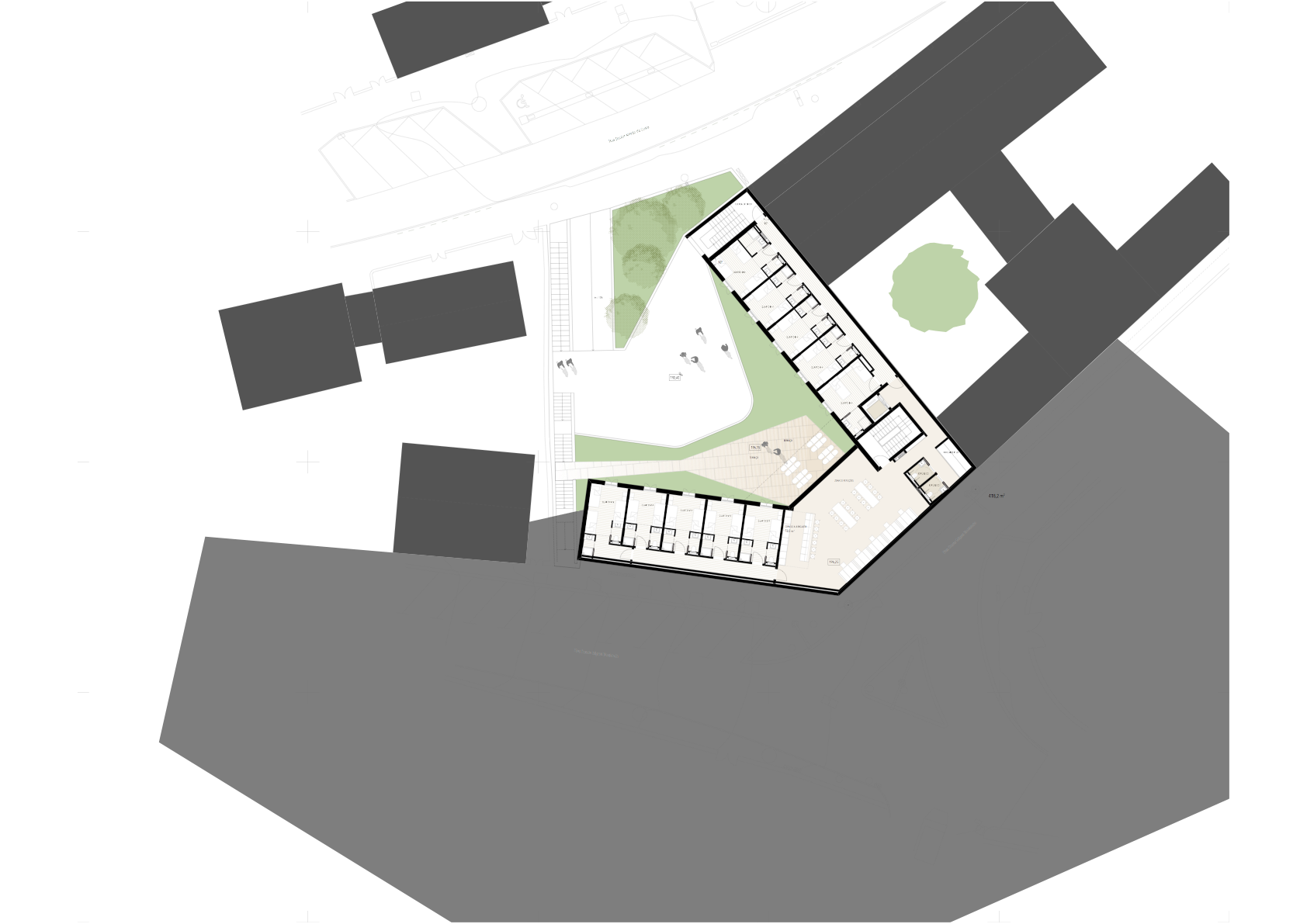 PLANTA DO PISO 2
POUSADA DA JUVENTUDE DE SINTRA
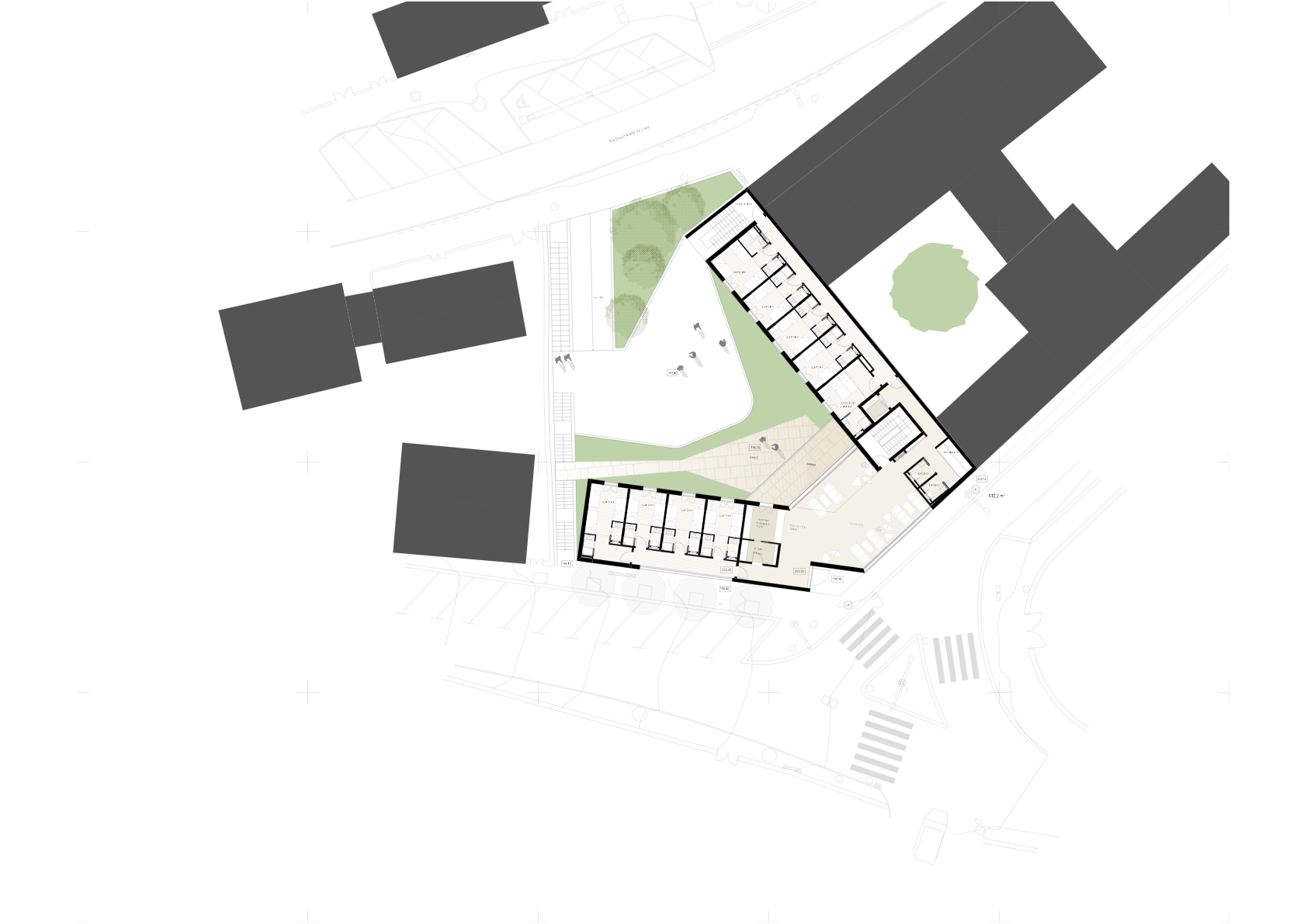 PLANTA DO PISO 2
POUSADA DA JUVENTUDE DE SINTRA
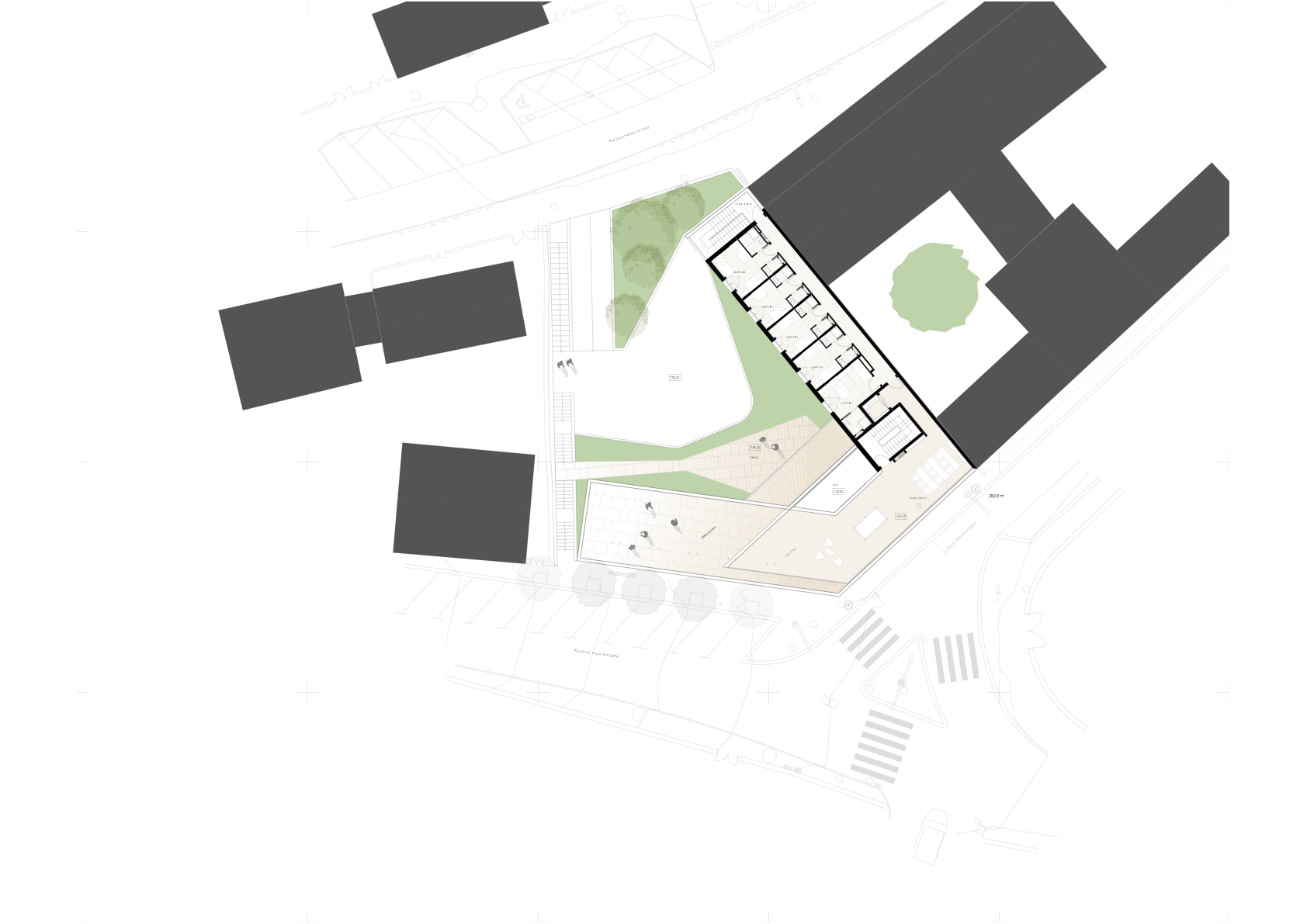 PLANTA DO PISO 3
POUSADA Da JUVENTUDE DE SINTRA
CORTE AB
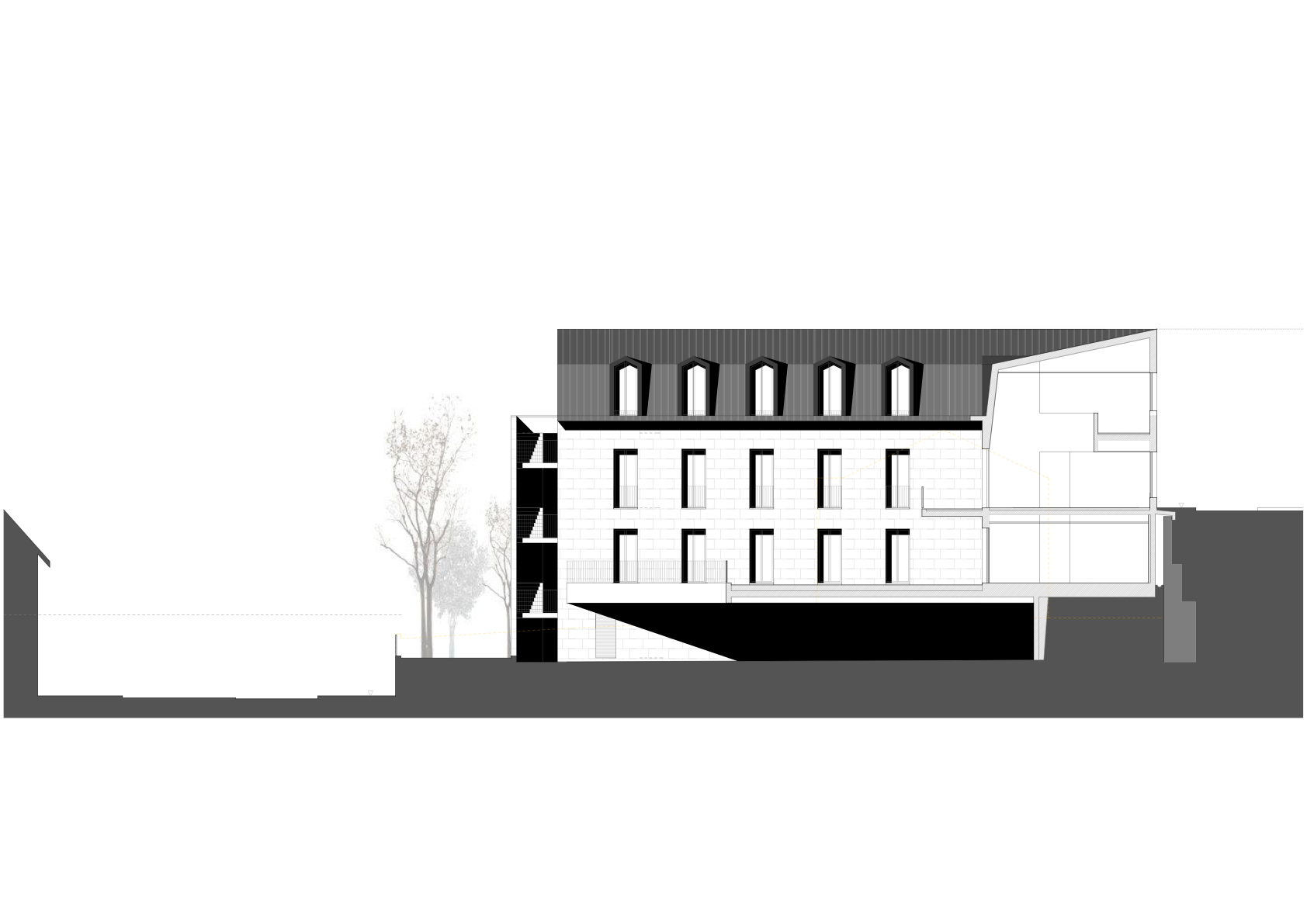 POUSADA DA JUVENTUDE DE SINTRA
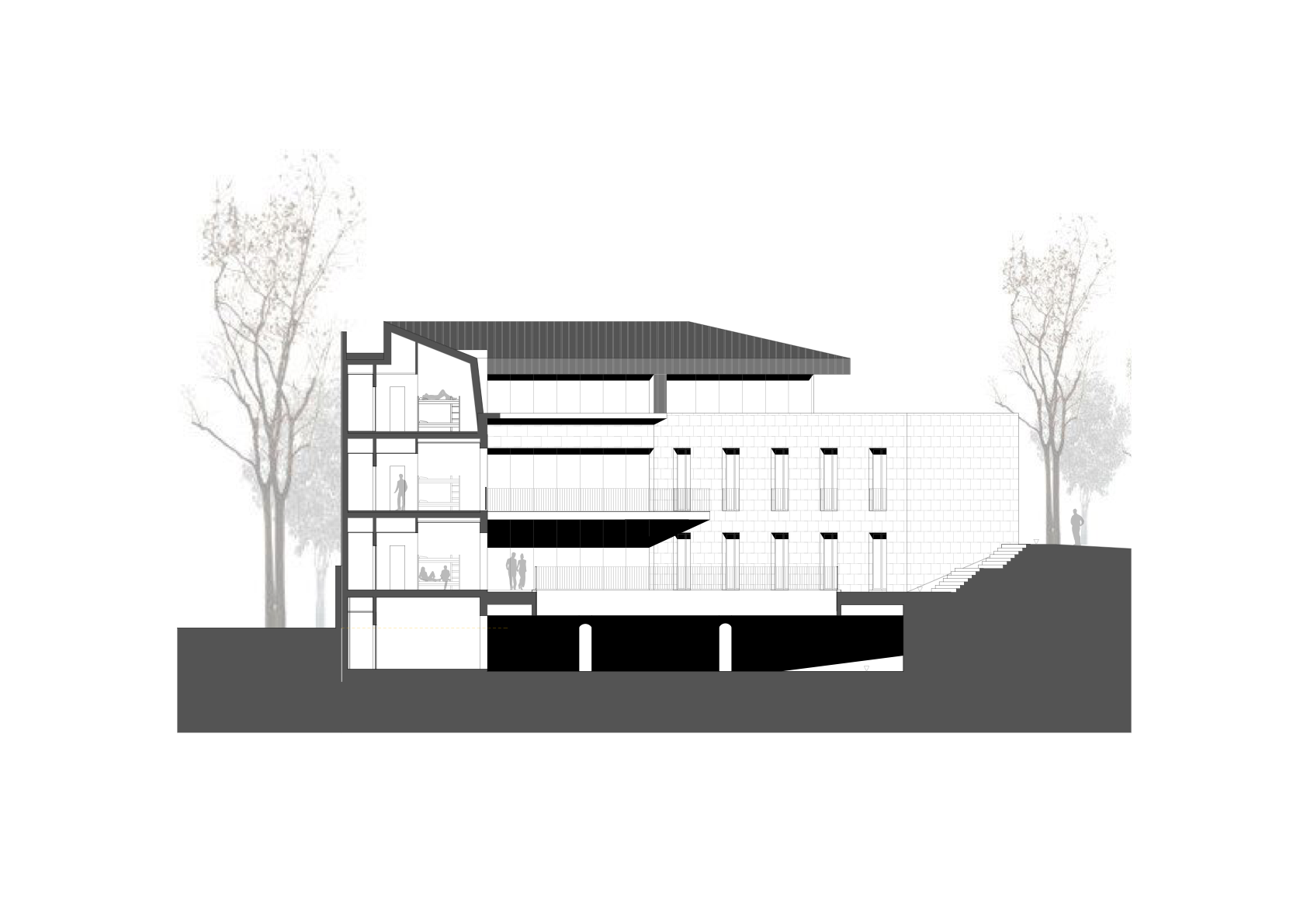 CORTE CD
POUSADA DA JUVENTUDE DE SINTRA
ALÇADO SUL
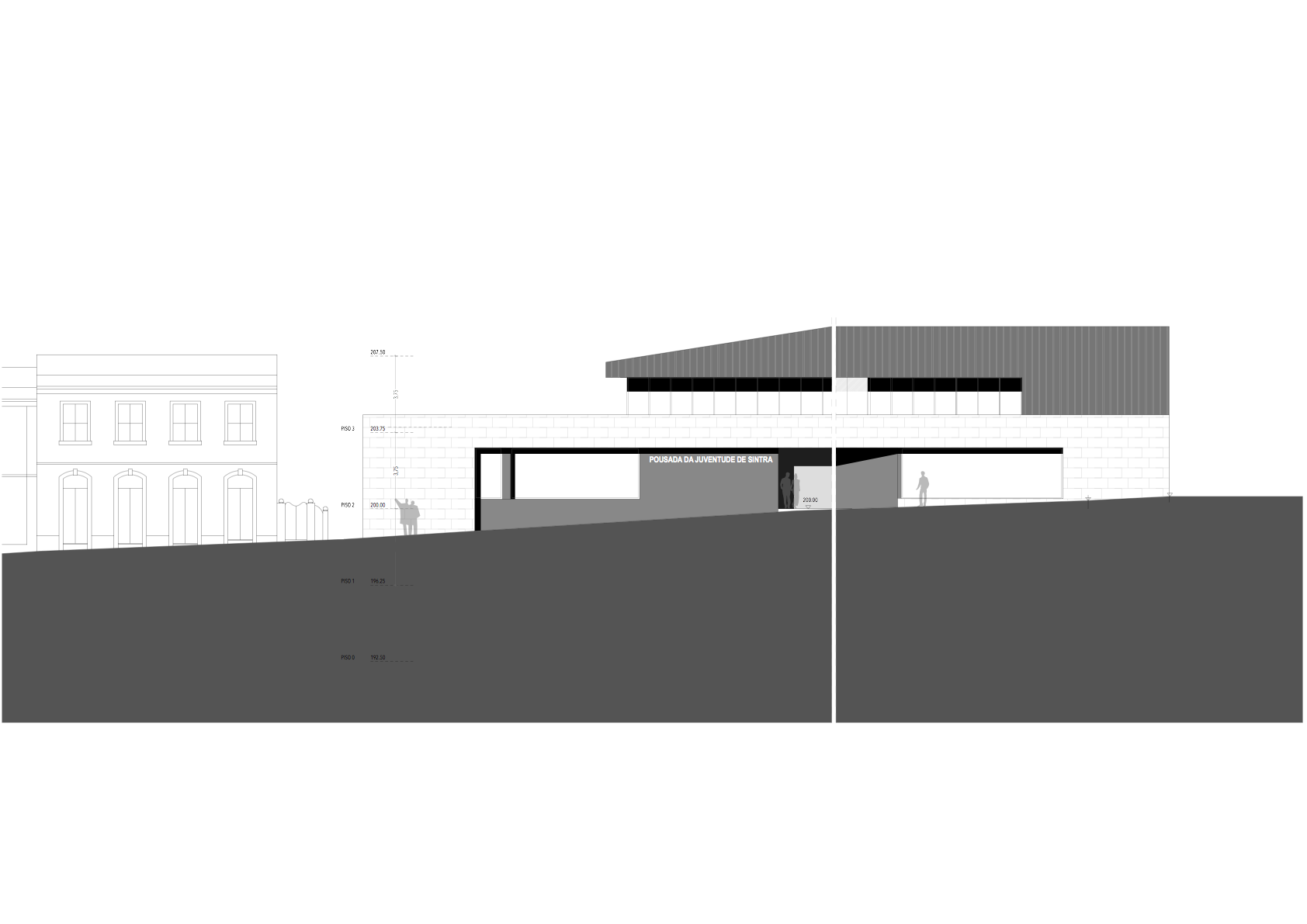 POUSADA DA JUVENTUDE DE SINTRA
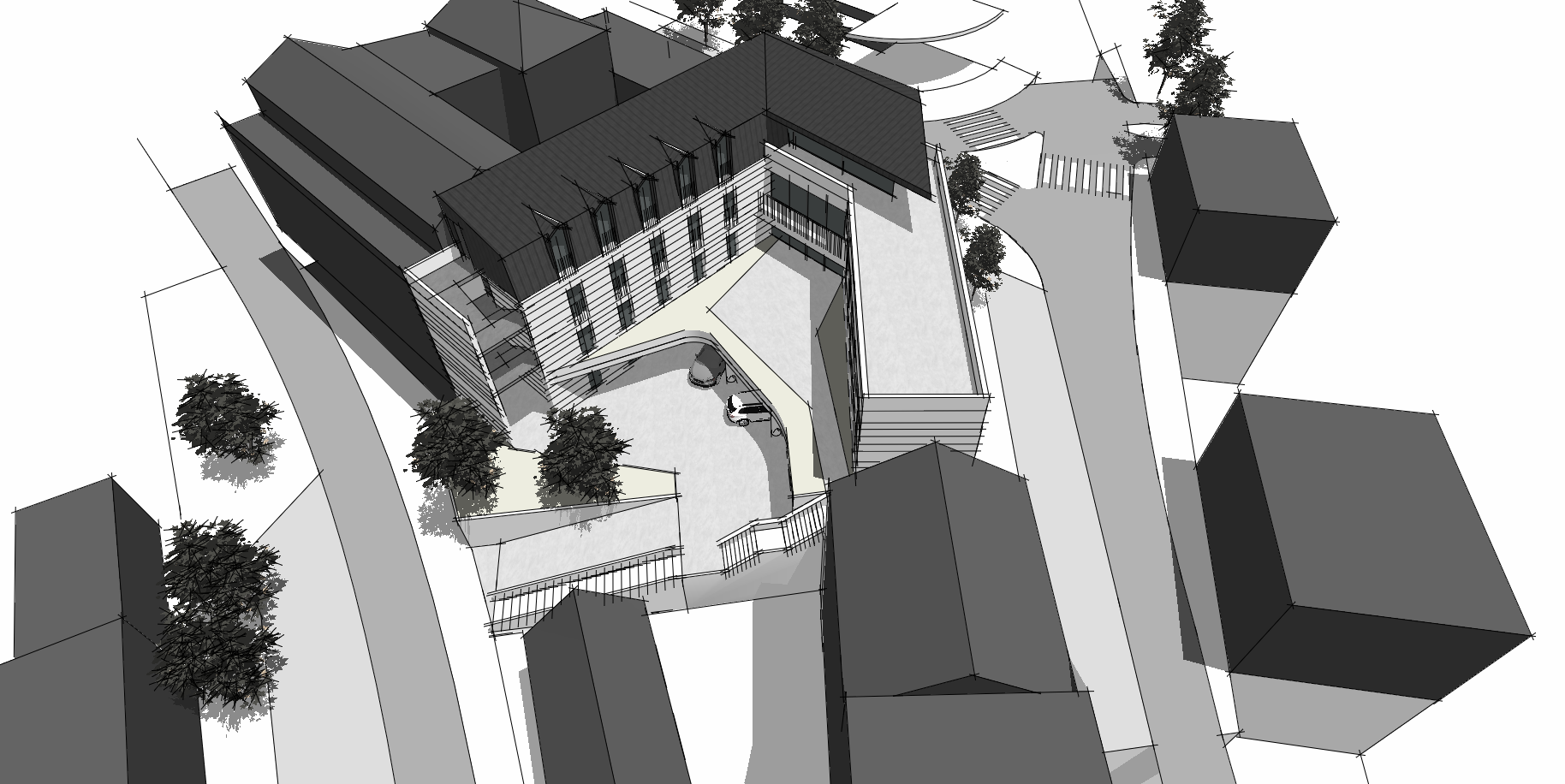 POUSADA DA JUVENTUDE DE SINTRA
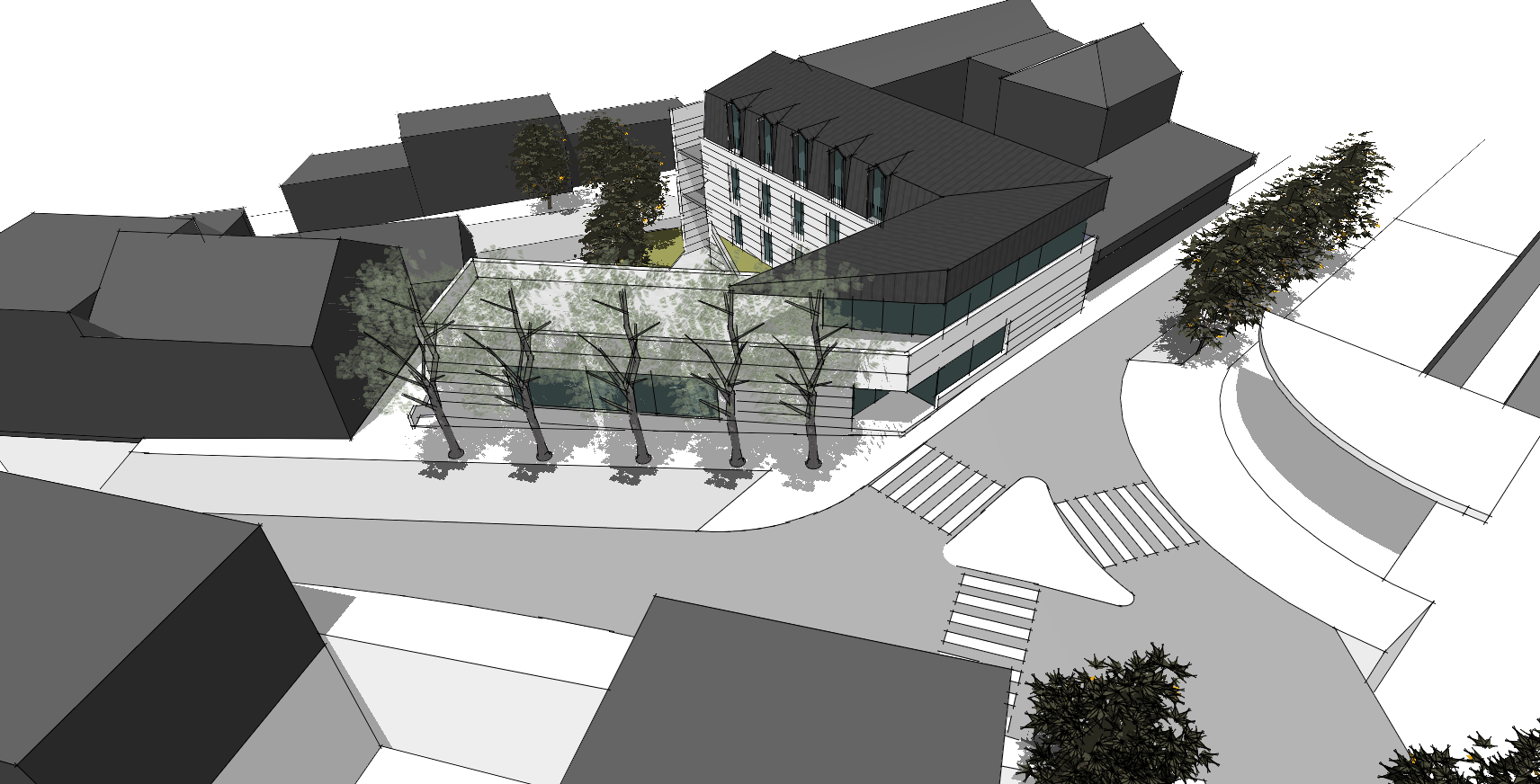 POUSADA DA JUVENTUDE DE SINTRA
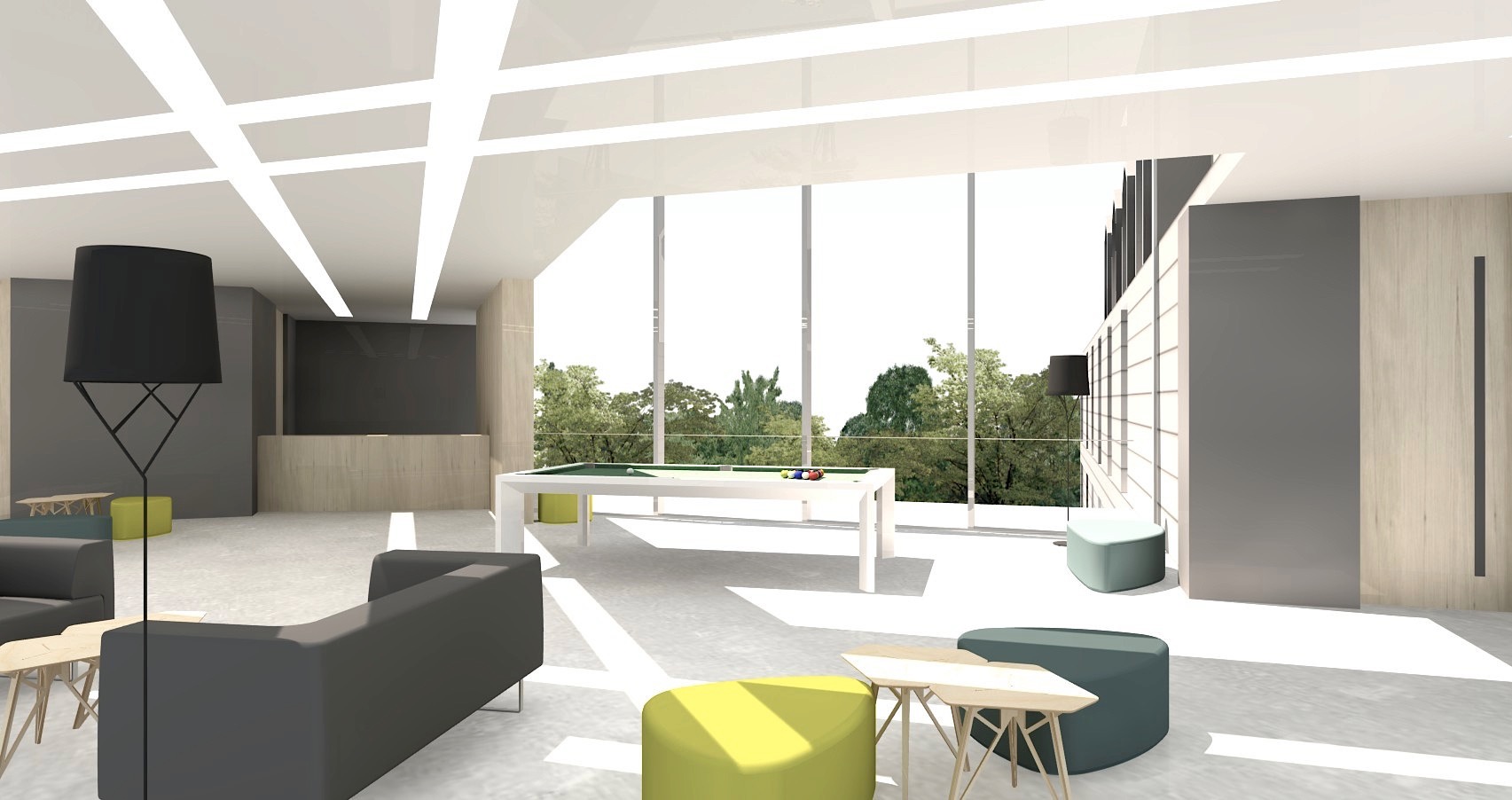 Área bruta de construção:          1248 m2
Quartos PMC:              3…………..10 camas
Quartos Duplos:        16……….….64 camas
Quartos Múltiplos:     5……………30 camas
Total:                          24……..….104 camas
Sala refeições: 1
Cozinha: 1
Sala de estar: 1
Sala de estar em mezanino :1
Instalações Sanitária Pública: 4
Lavandaria: 1
Rouparia: 1
                       Valor : 1.400.000,00€ + IVA
                       Prazo: 240 dias
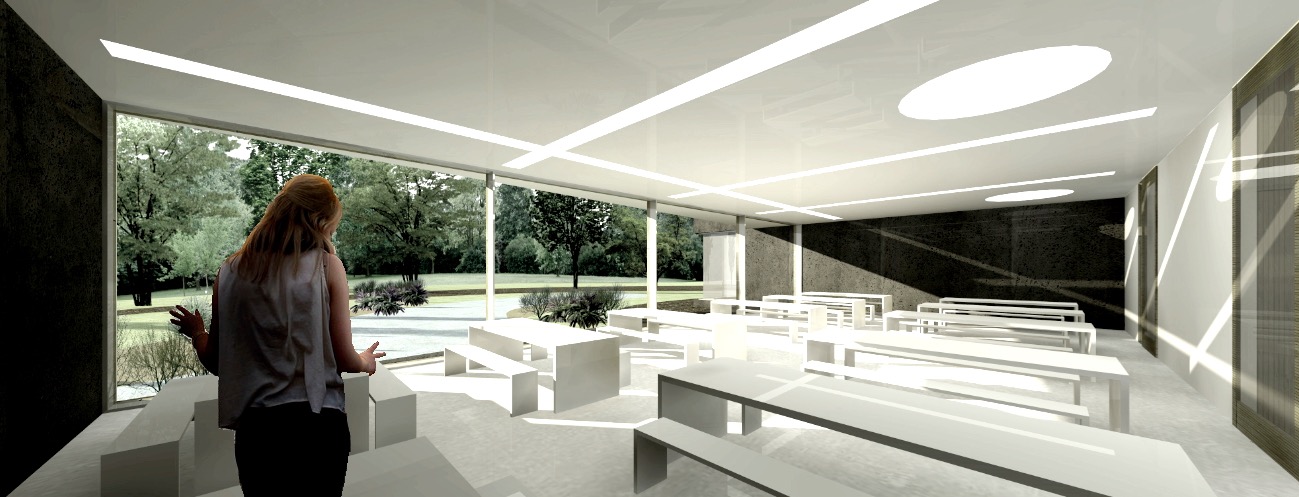 Serralvarez arquitectos